Основная образовательная программа дошкольного образования
МУНИЦИПАЛЬНОЕ АВТОНОМНОЕ ДОШКОЛЬНОЕ ОБРАЗОВАТЕЛЬНОЕ УЧРЕЖДЕНИЕ - ДЕТСКИЙ САД № 453«Радуга детства»
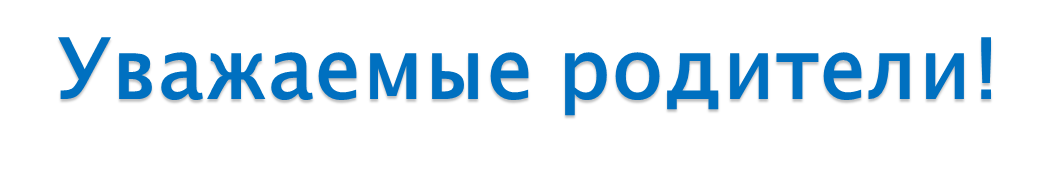 В данной презентации мы познакомим Вас:
С понятием образовательная программа и для чего она необходима?
Моделью образовательной программы.
Основными направлениями развития детей и образовательными областями. 
Разделами основной образовательной программы дошкольного образования
Формами взаимодействия педагогического коллектива с семьями детей.
В детском саду 
функционируют 6 групп
 общеразвивающей направленности:

вторая младшая группа  - от 3 до 4 лет
средняя группа - от 4 до 5 лет
старшая  группа - от 5 до 6 лет
подготовительная группа - от 6 до 7 лет
Кадровый потенциал
 МАДОУ – детского сада № 453 «Радуга детства»
Качество образовательного процесса осуществляют:
Заведующий
Заместитель заведующего по ВМР
8 педагогов:
1 музыкальный руководитель
учитель - логопед

Всего имеют педагогическое образование 100%  педагогов
Основная образовательная программа дошкольного образования МАДОУ -детский сад №453 «Радуга детства» разработана в соответствии с федеральным государственным образовательным стандартом дошкольного образования (Приказ Министерства образования и науки РФ от 17 октября 2013 г. №1155) и с учетом примерной основной образовательной программы дошкольного образования. (одобрена решением федерального учебно-методического объединения по общему образованию, протокол № 2/15 от 20 мая 2015 года).
При разработке Программы учитывались нормативные документы:

Федеральный закон «Об образовании в РФ» от 29 декабря 2012 г. № 273-ФЗ
Федеральный  государственный образовательный стандарт дошкольного образования (ФГОС ДО)
СанПиН 2.4.1.3049-13 «Санитарно- эпидемиологические требования к устройству, содержанию и организации режима работы дошкольных образовательных организаций»
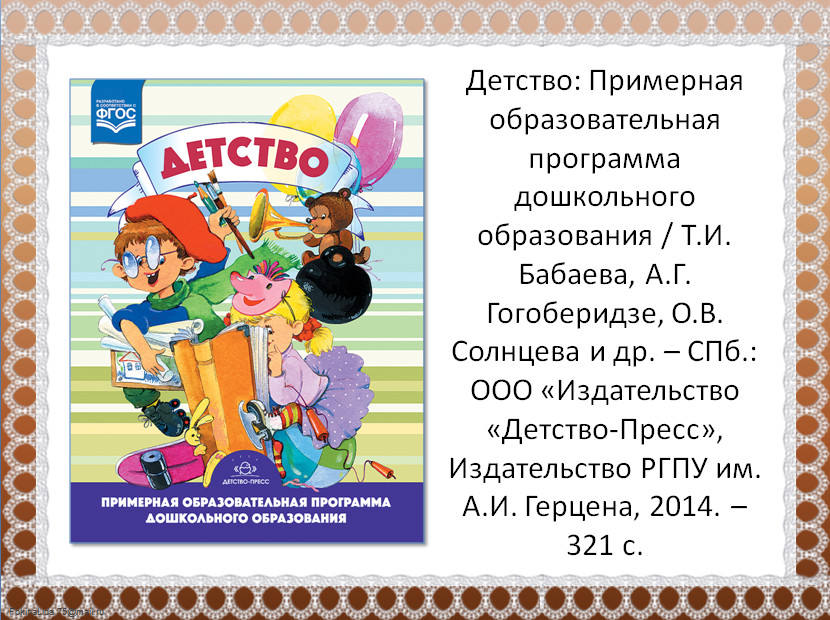 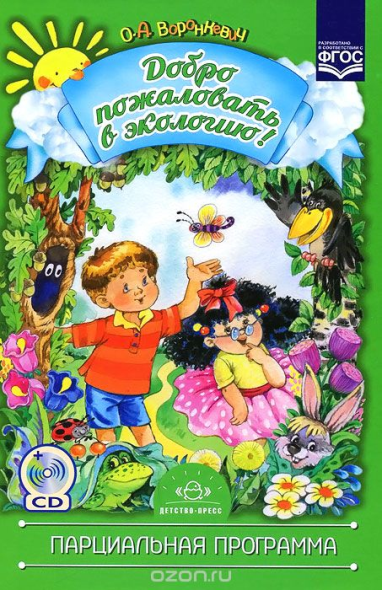 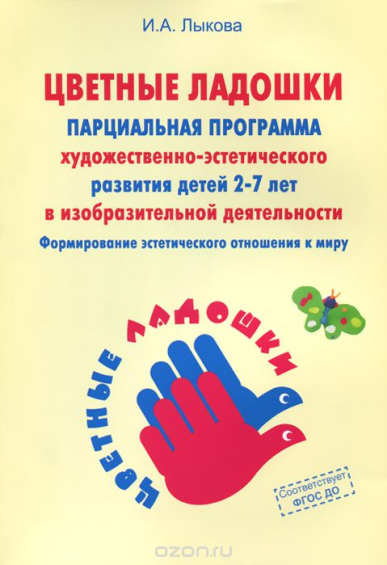 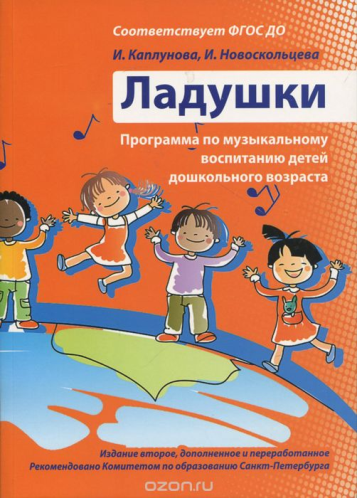 Программа учитывает потребности воспитанников, их родителей, общественности и социума
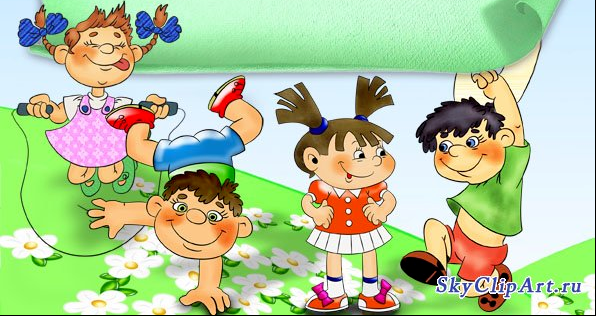 Содержание Программы учитывает возрастные и индивидуальные особенности контингента детей, воспитывающихся в образовательном учреждении
Основные цели Программы:
Подготовка к жизни в современном обществе, обучению в школе
Формирование основ базовой культуры личности, всестороннее  
  развитие психических и физических качеств в соответствии с 
  возрастными и индивидуальными особенностями ребенка
- Обеспечение безопасности жизнедеятельности дошкольника
Создание благоприятных условий для полноценного проживания 
  ребенком дошкольного детства
Структура основной образовательной программы
3 раздела ООП
(п.14 ФГОС ООО)
Организационный
Описание материально-технического обеспечения
Обеспеченность методическими материалами
Режим дня
Особенности традиционных событий, праздников
Особенности организации  РППС
Целевой
Пояснительная записка
Цели и задачи реализации программы
Принципы и подходы к формированию программы
Планируемые результата
Система оценки достижений
Содержательный
Описание образовательной деятельности
Описание вариативных форм
Описание образовательной деятельности по профессиональной коррекции  нарушений развития детей
Особенности обр. деятельности разных видов культурных практик
Способы и направления поддержки детской инициативы
Особенности взаимодействия пед. Коллектива с семьями воспитанников
В МАДОУ функционируют помещения, обеспечивающие осуществление образовательного процесса по всем направлениям развития ребенка: 
музыкально- физкультурный зал
в групповых помещениях - центры свободной и творческой деятельности (игровые зоны) 
спортивная площадка
участки с верандой, оборудованные и оснащенные в соответствии с возрастными потребностями детей
Все помещения МАДОУ соответствуют:
санитарно-эпидемиологическим правилам и нормативам
правилам пожарной безопасности
требованиям охраны труда воспитанников и работников
Требования к условиям   реализации ООП  ДО
Условия реализации программы
Образовательная программа ДОУ состоит из двух частей
Обязательная часть
Обеспечивает комплексное развитие детей во всех пяти взаимодополняющих областях:
Социально – коммуникативное развитие
Познавательное развитие
Речевое развитие
Художественно – эстетическое развитие
Физическое развитие
2. Вариативная часть
формируется участниками образовательного процесса включает в себя следующие парциальные программы:
«Цветные ладошки»
«Ладушки»
«Мы живем на Урале»
40%
60%
Содержание образовательной деятельности включает пять образовательных областей
Образовательные области
и девять видов деятельности:
Самообслуживание и элементарная трудовая деятельность
Двигательная деятельность
Познавательно-исследовательская деятельность
Изобразительная деятельность
Музыкальная деятельность
Коммуникативная деятельность
Игровая деятельность
Конструирование из различных материалов
Восприятие художественной литературы и фольклора
Условия реализации Программы должны обеспечивать полноценное развитие личности во всех основных образовательных областях, через:
Различные виды детской деятельности
Режимные моменты
Взаимодействие с родителями
Самостоятельная деятельность
Образовательная деятельность
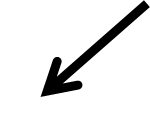 Совместная деятельность
Взаимодействие с родителями и социумом
Самостоятельная деятельность
Организация деятельности в различных центрах
Организованная образовательная деятельность
В режимных моментах
Особенности содержания культурных практик с детьми
Ситуации общения и накопления положительного социально-эмоционального опыта
Коллективная и индивидуальная трудовая деятельность
Совместная игра воспитателя и детей
Сенсорные и интеллектуальные практики
Музыкально-театральная и литературная гостиная
Детский досуг
Разнообразие способов и направлений поддержки детской инициативы
Создавать ситуации, позволяющие ребенку реализовать свою компетентность
Создавать условия для различной самостоятельной творческой деятельности детей
Вводить адекватную оценку результата деятельности ребенка
Спокойно реагировать на неуспех ребенка и предлагать несколько вариантов исправления работы
Поддерживать чувство гордости за свой труд и удовлетворение его результатами
При необходимости помогать детям решать проблемы при организации игры.
Коррекционно – развивающая работа в ДОУ
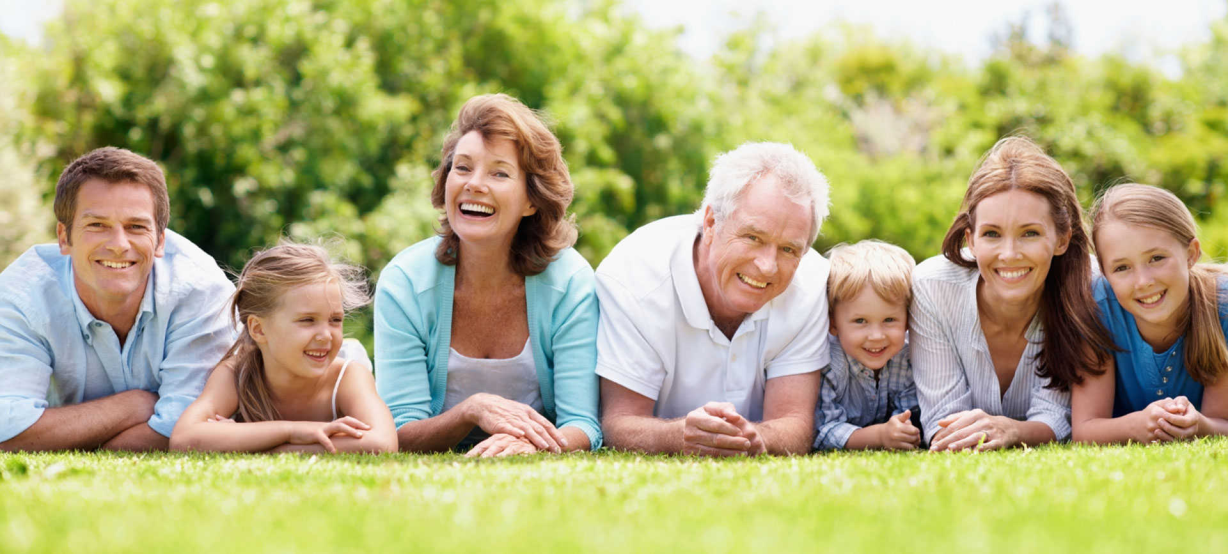 Программа подчеркивает ценность семьи как уникального института воспитания и необходимость развития ответственных и плодотворных отношений с семьями воспитанников
Виды взаимоотношений  МАДОУ  с семьями воспитанников
Сотрудничество – это общение на равных, где ни одной из сторон взаимодействия не принадлежит привилегия указывать, контролировать, оценивать
Взаимодействие – способ организации совместной деятельности, которая  осуществляется на основании образного восприятия человеком себя, других людей и социальных явлений окружающего мира (социальной перцепции) и с помощью общения
Целевые ориентиры дошкольного образования
Инициативность и самостоятельность
Умение подчиняться социальным нормам
Развитость воображения, фантазии, творчества
Положительное отношение к себе и другим
Уверенность в своих силах
Проявление любознательности
Способность к принятию собственных решений
Способность к волевым усилиям в разных видах деятельности.
Развитость крупной и мелкой моторики
Спасибо, 
что 
Вы с нами!